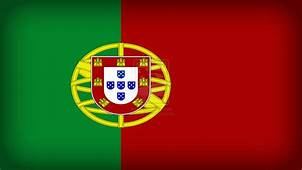 Portugal
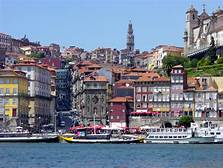 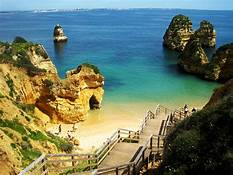 Portugal
Geography
Portugal is a Southern European State, founded in 1143, which occupies a total area of ​​92,212 Km2. 

The continental part is situated in the extreme south-west of the Iberian Peninsula, bordering the north and east with Spain, and west and south with the Atlantic Ocean.

The Portuguese territory also covers two autonomous regions: the Archipelagos of Madeira and the Azores, located in the Atlantic Ocean.
The Archipelago of Madeira is made up of the islands of Madeira, Porto Santo, Desertas and Selvagens.
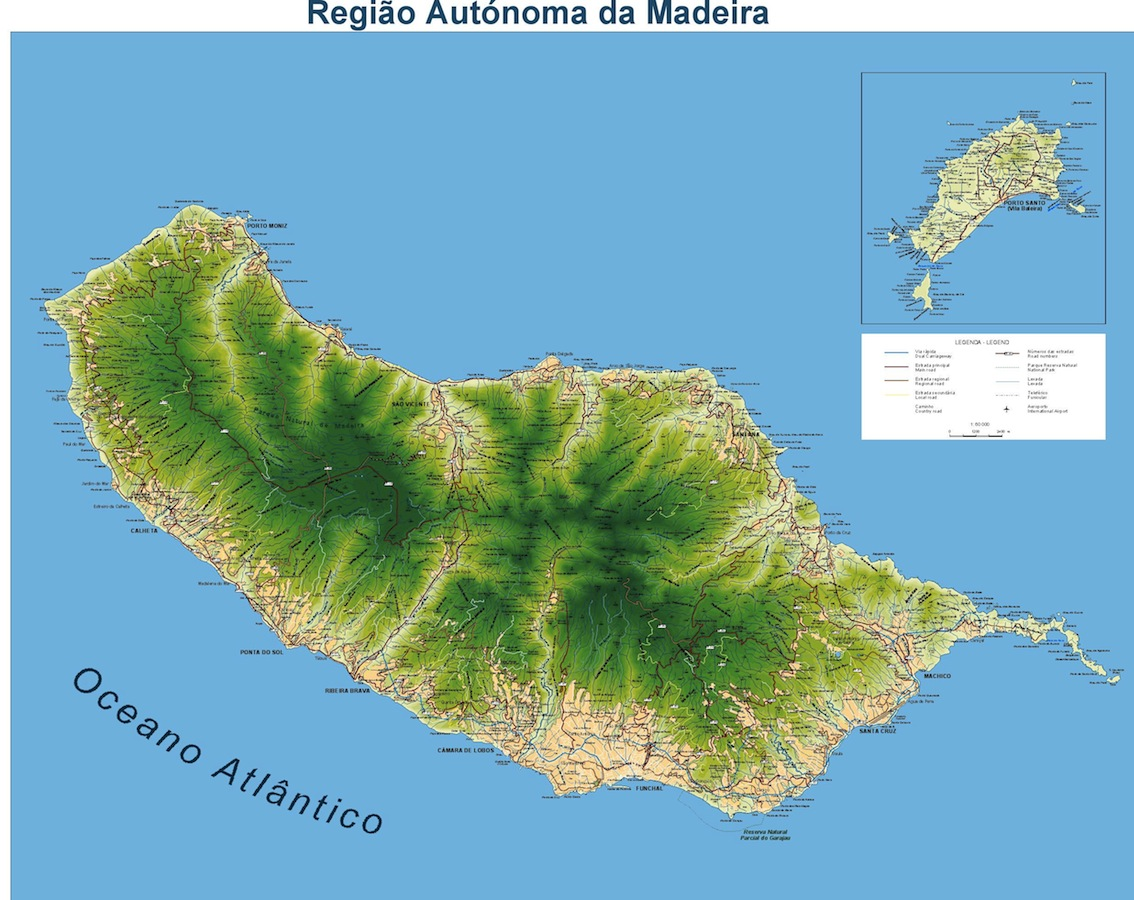 The the Azores islands are 9islands and some
islets: Santa Maria, São Miguel, Terceira,
Graciosa, São Jorge, Pico, Faial, Flores and Corvo.
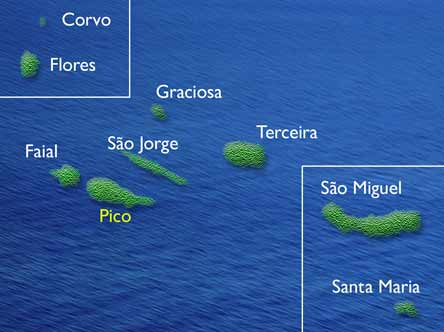 Climate
The Portuguese climate is characterized by mild winters and mild summers, varying, however, from region to region. 

South of the Tagus, the largest Portuguese river, the Mediterranean influences are felt, with very hot and prolonged summers, and short winters with little rainfall. 

Madeira has a Mediterranean-type climate with mild and pleasant temperatures all year round, while the Azores have a temperate maritime climate with abundant rainfall.
Population
Portugal is a country with 10.6 million inhabitants (2011), with a greater population concentration along the coastline.
National symbols
The Portuguese Flag:

Red: The courage and blood of the Portuguese fell into battle.
Green: The hope.
Armillary Sphere: The world discovered by the navigators in the fifteenth and sixteenth centuries and the people with whom they exchanged ideas and trade.
7 Castles: The fortified localities, conquered to the Moors by D. Afonso Henriques.
5 Quins: The 5 Moorish kings defeated at the Battle of Ourique by D. Afonso Henriques.
5 white dots in each corner: The 5 wounds of Christ
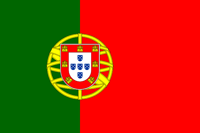 National Anthem
Heróis do mar, nobre povo,Nação valente, imortal, Levantai hoje de novoO esplendor de Portugal! Entre as brumas da memória, Ó Pátria sente-se a vozDos teus egrégios avós, Que há-de guiar-te à vitória! Às armas, às armas! Sobre a terra, sobre o mar, Às armas, às armas! Pela Pátria lutarContra os canhões marchar, marchar! Desfralda a invicta Bandeira,À luz viva do teu céu!Brade a Europa à terra inteira:Portugal não pereceuBeija o solo teu jucundoO Oceano, a rugir d'amor,E teu braço vencedorDeu mundos novos ao Mundo!
Às armas, às armas! Sobre a terra, sobre o mar, Às armas, às armas! Pela Pátria lutarContra os canhões marchar, marchar! Saudai o Sol que despontaSobre um ridente porvir;Seja o eco de uma afrontaO sinal do ressurgir.Raios dessa aurora forteSão como beijos de mãe,Que nos guardam, nos sustêm,Contra as injúrias da sorte.Às armas, às armas! Sobre a terra, sobre o mar, Às armas, às armas! Pela Pátria lutarContra os canhões marchar, marchar!
Viana do Castelo
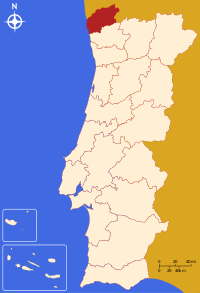 Santa Luzia‘s Basilic
Braga
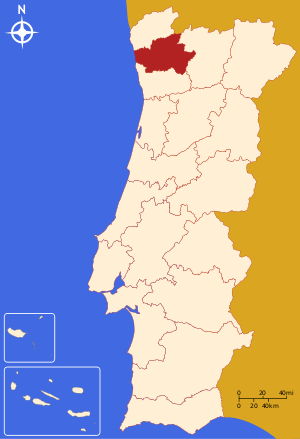 Peneda-Gerês National Park
Vila Real
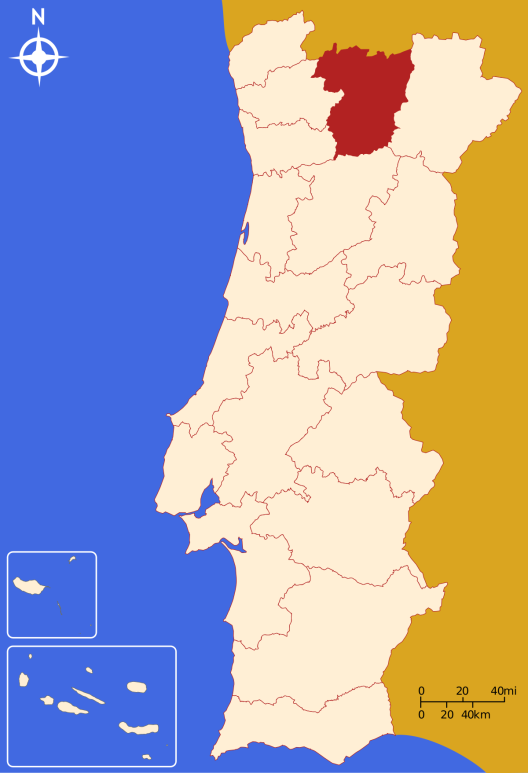 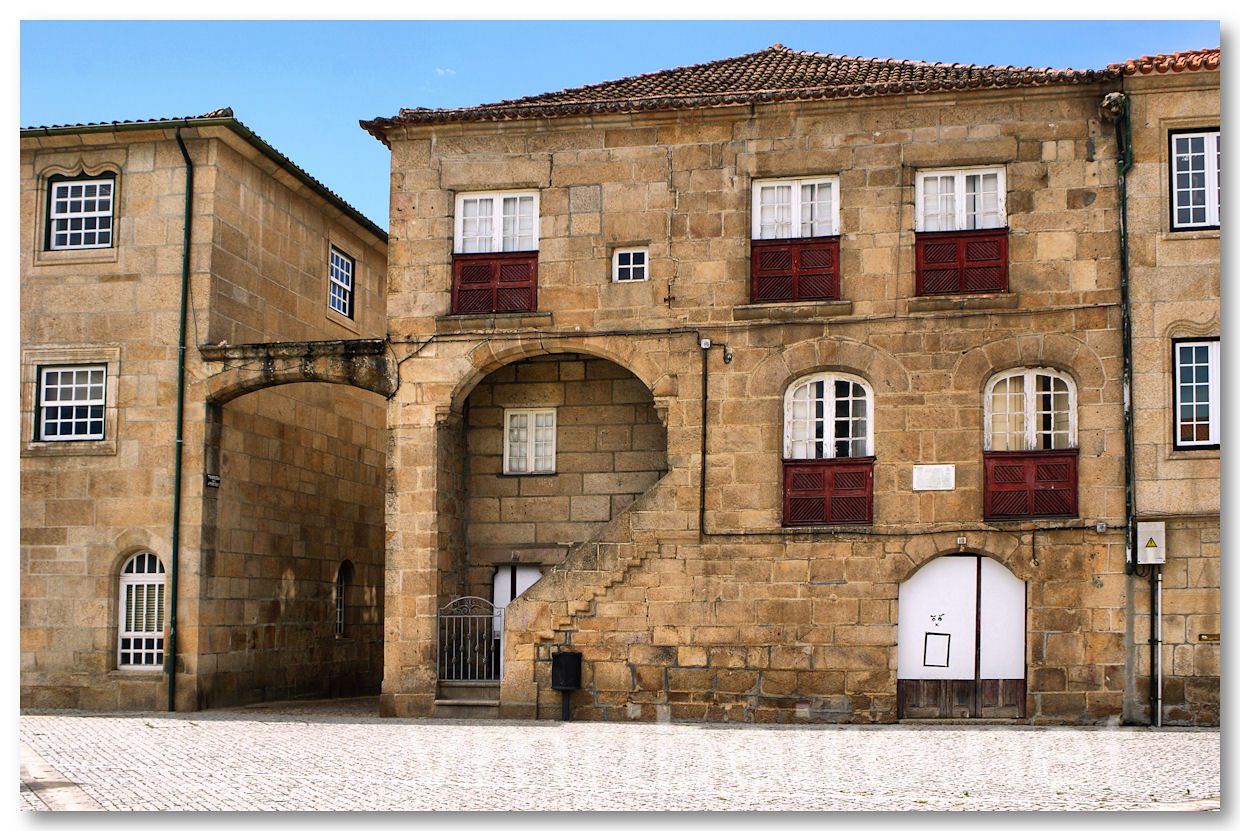 Home of Diogo Cão
Bragança
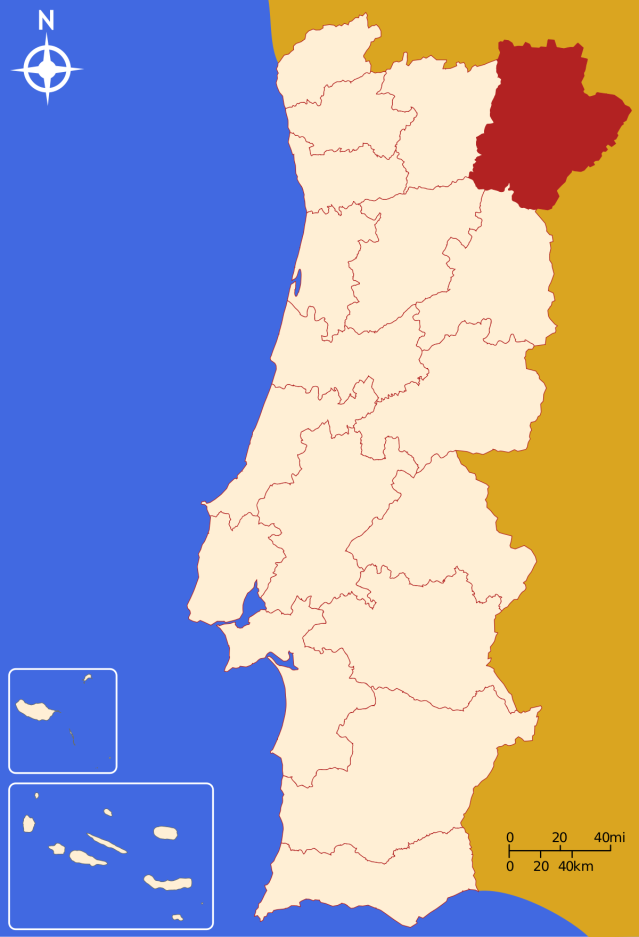 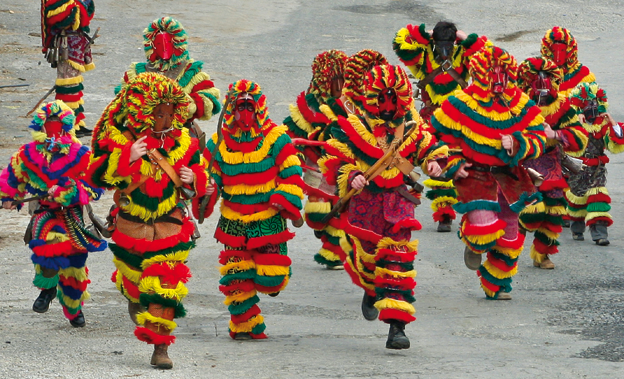 Chocalhos
Aveiro
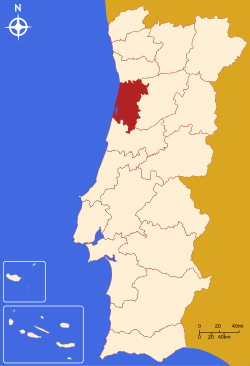 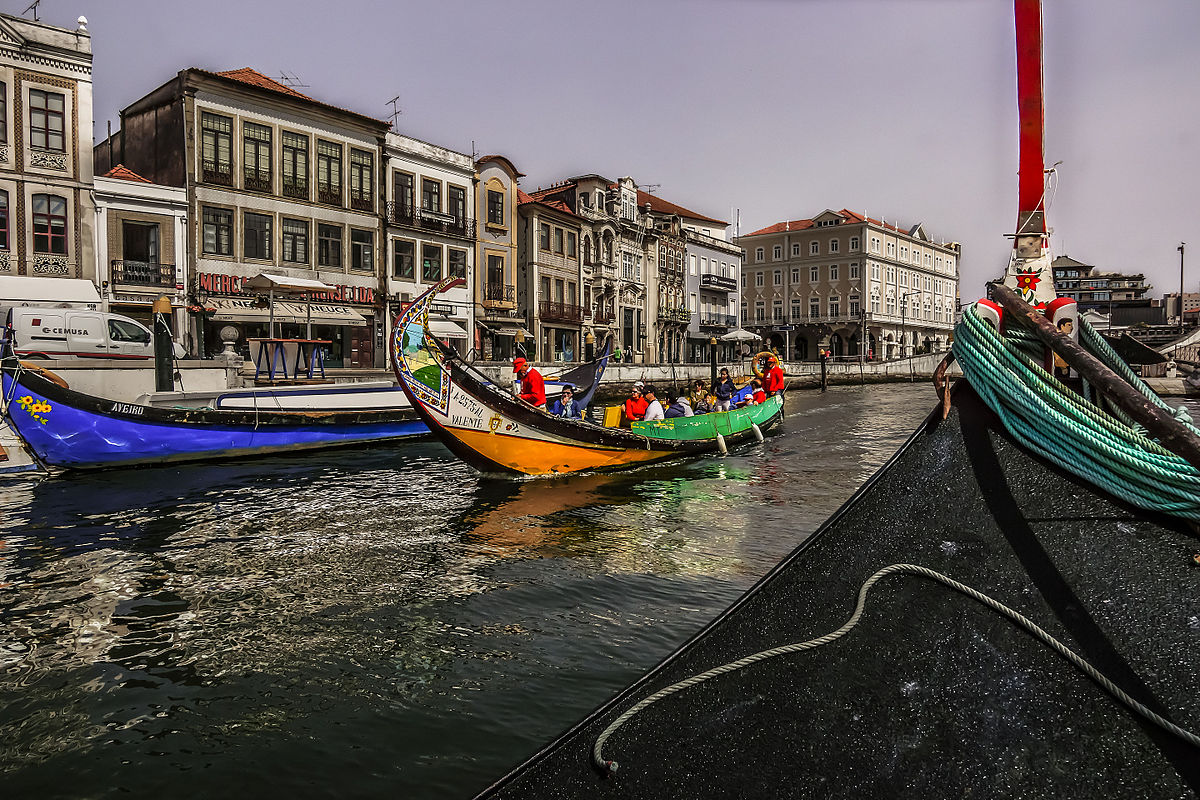 Known as the Portuguese “Venice” city
Viseu
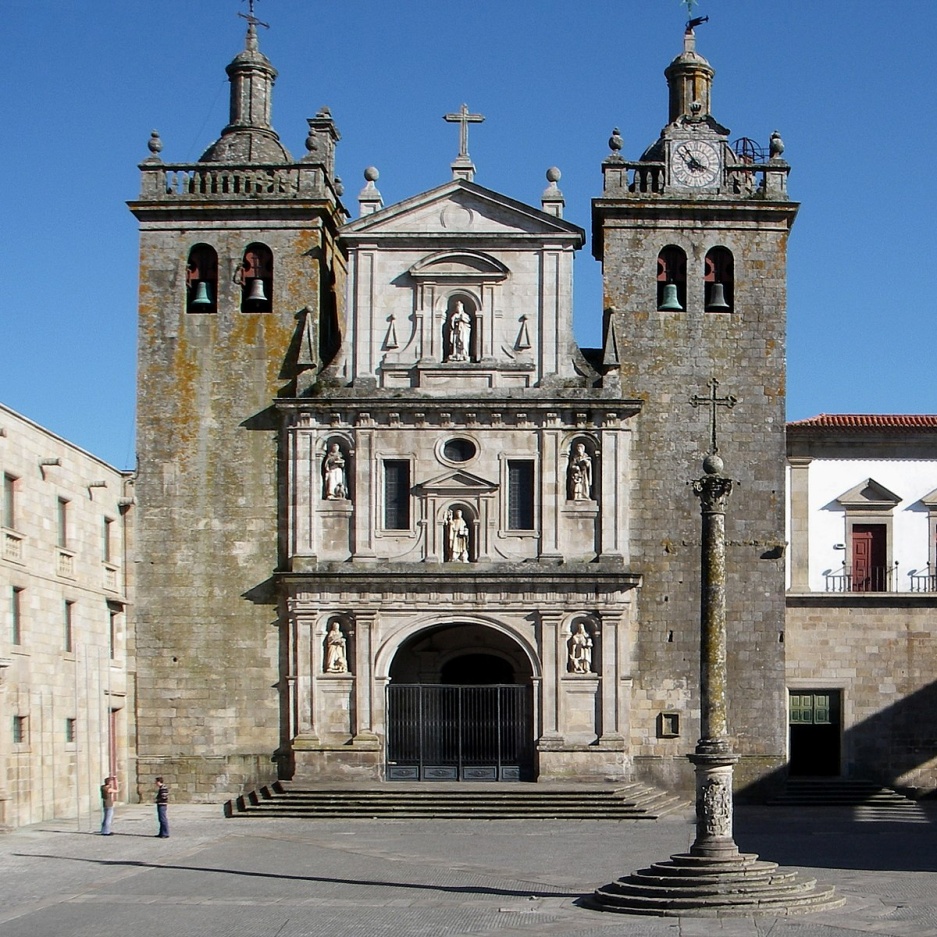 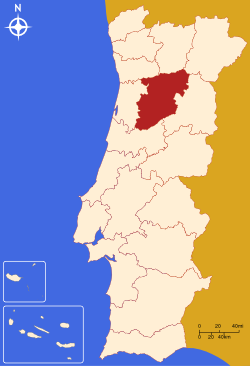 Sé de Viseu
Guarda
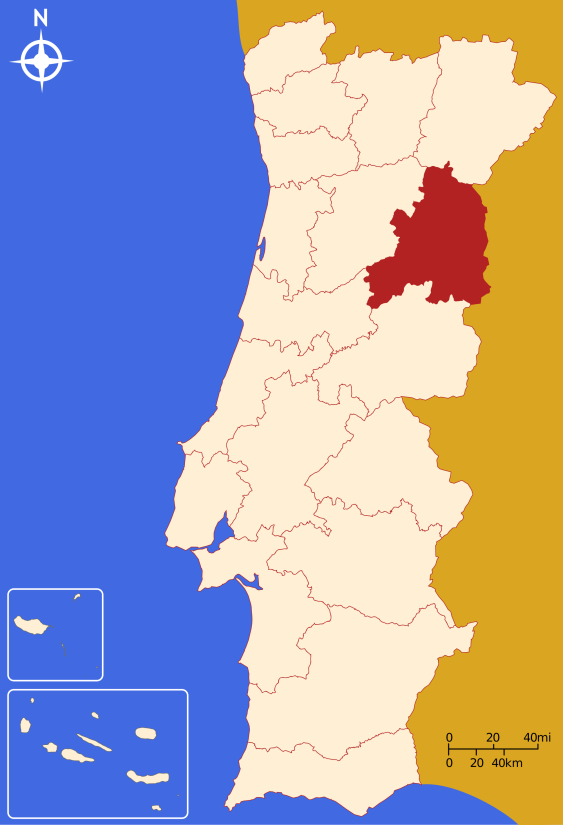 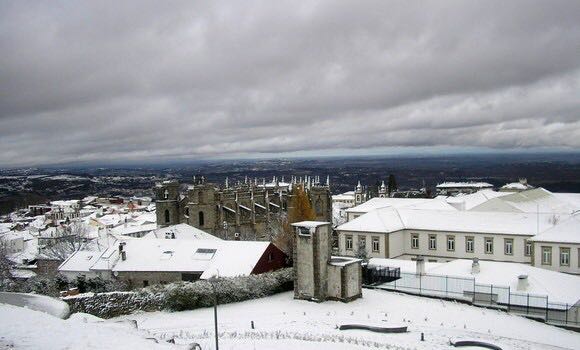 Serra da Estrela
Coimbra
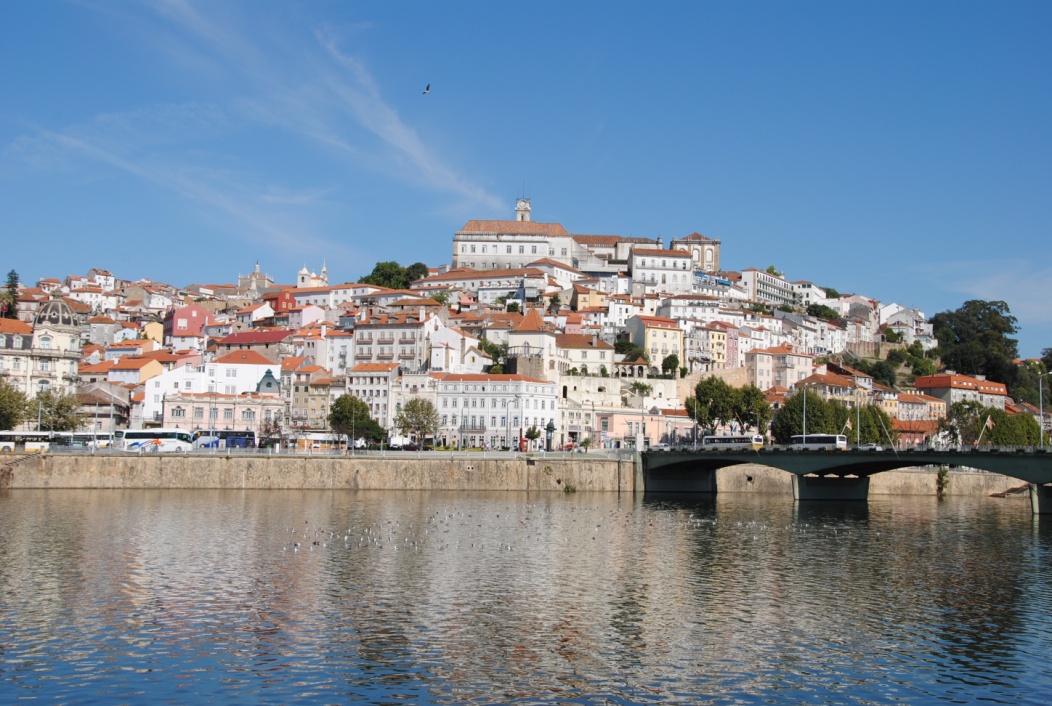 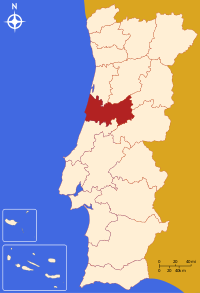 Mondego River
Castelo Branco
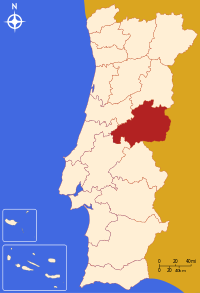 Garden of the Palace
Leiria
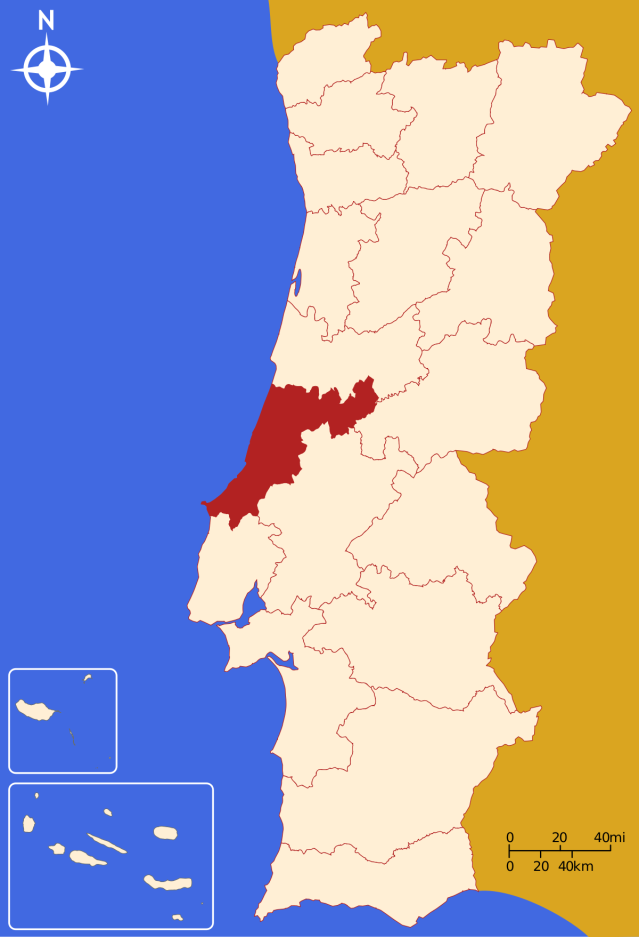 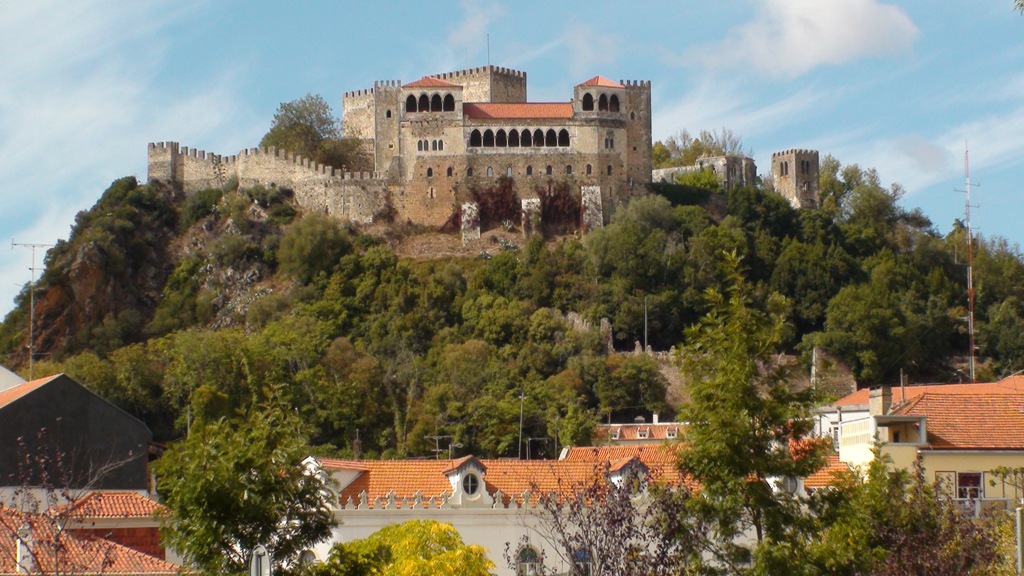 Castle of Leiria
Santarém
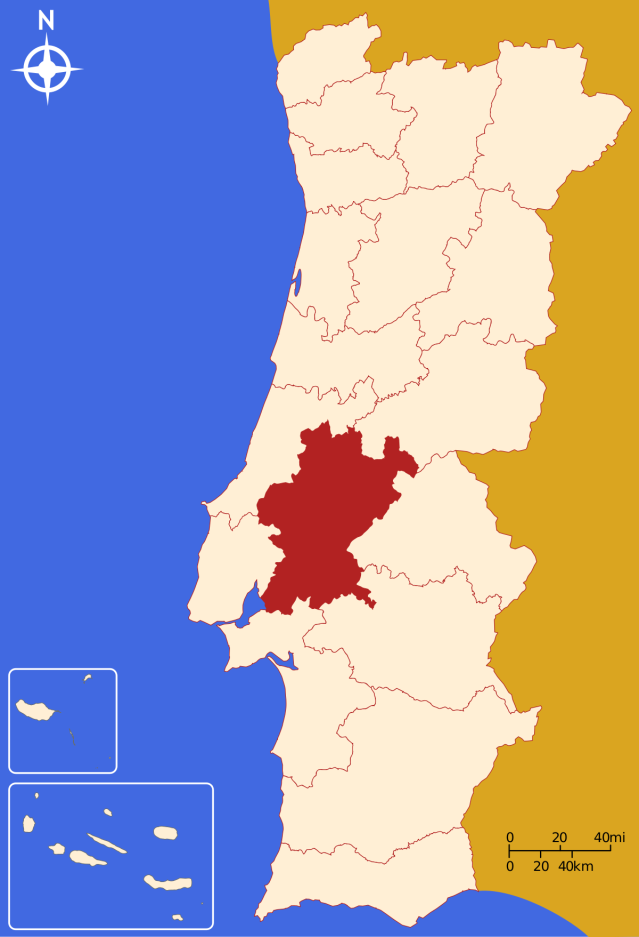 Cathedral of Santarem
Portalegre
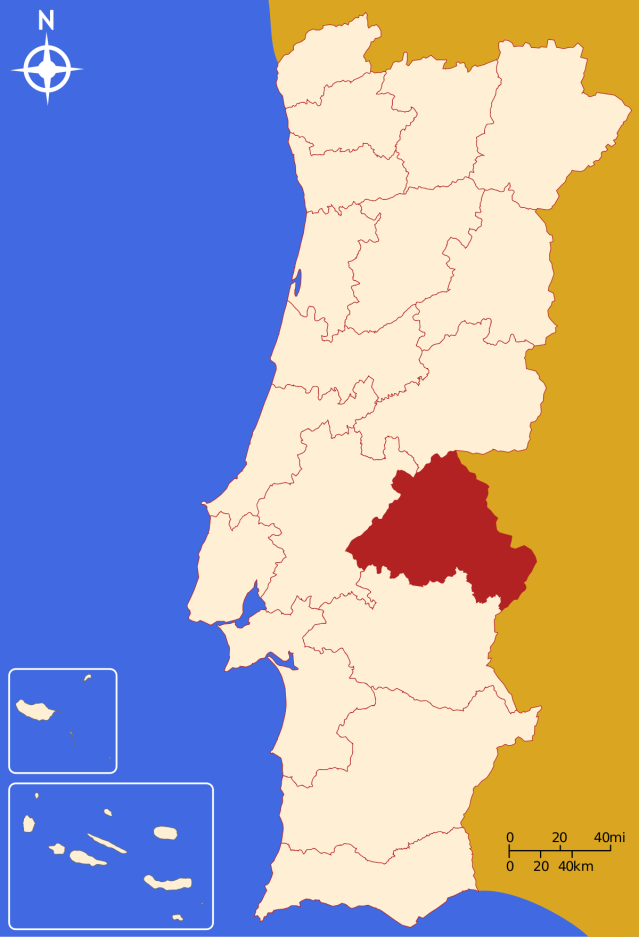 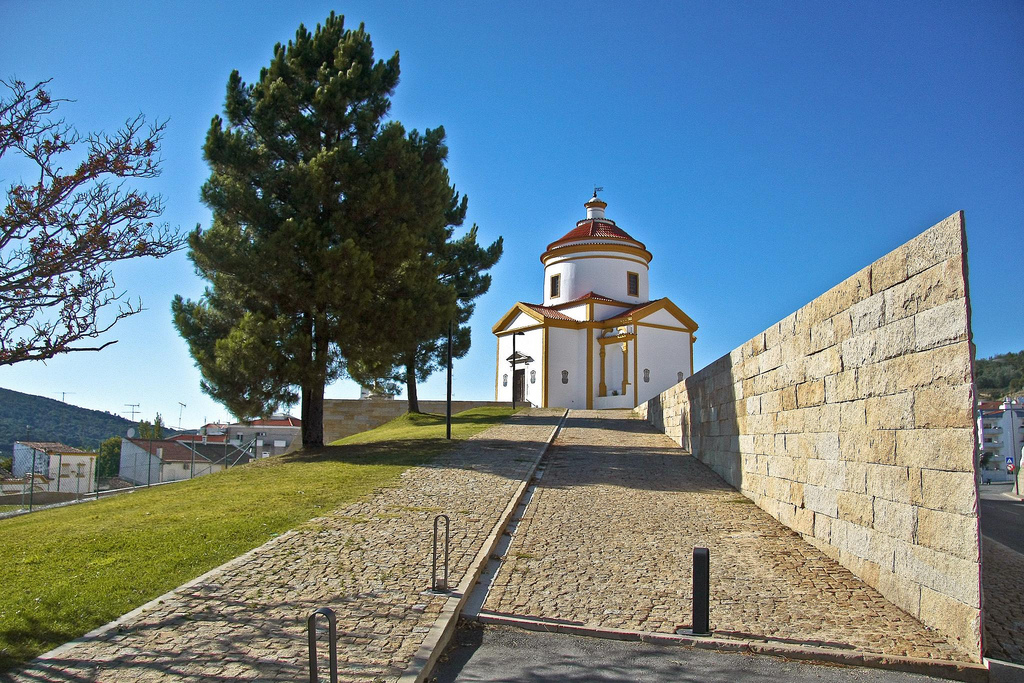 Chapel of Calvary
Évora
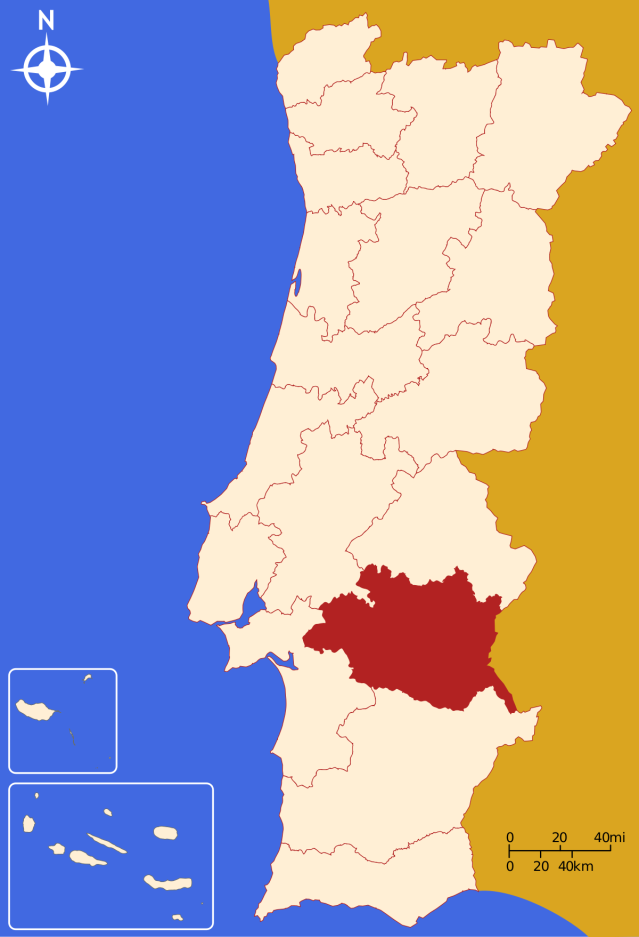 Roman Temple of Évora
Setúbal
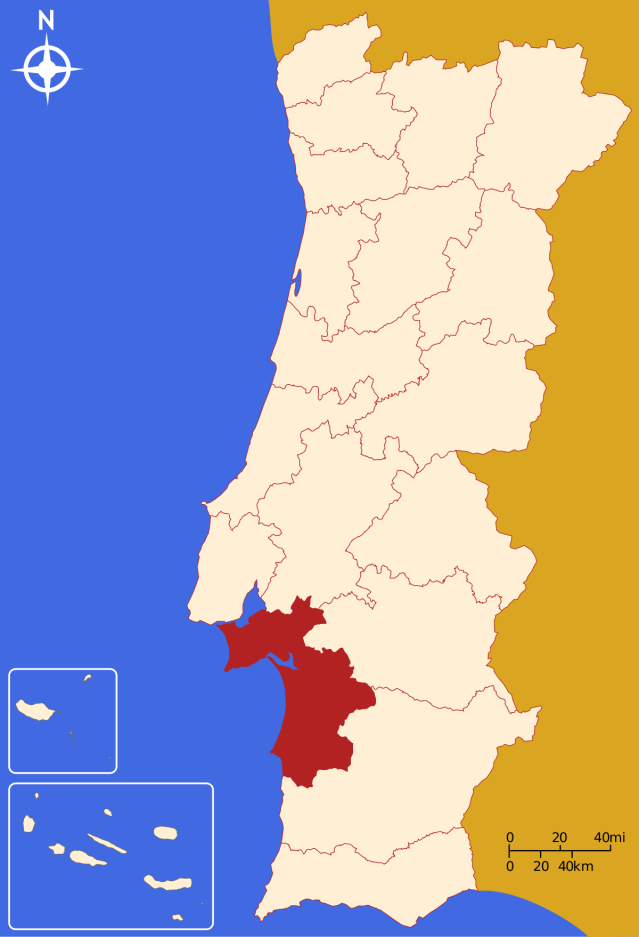 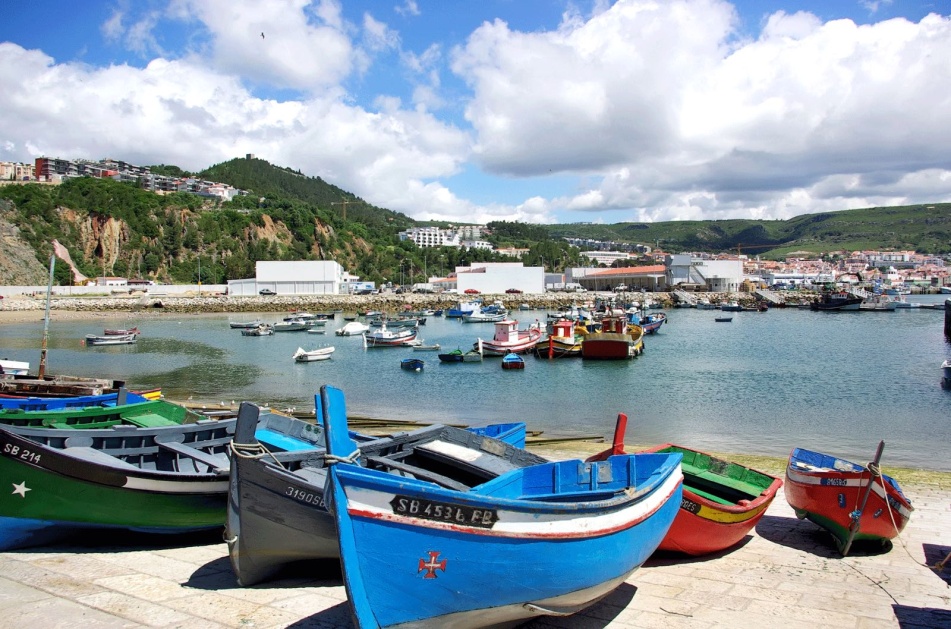 Port of Setúbal
Beja
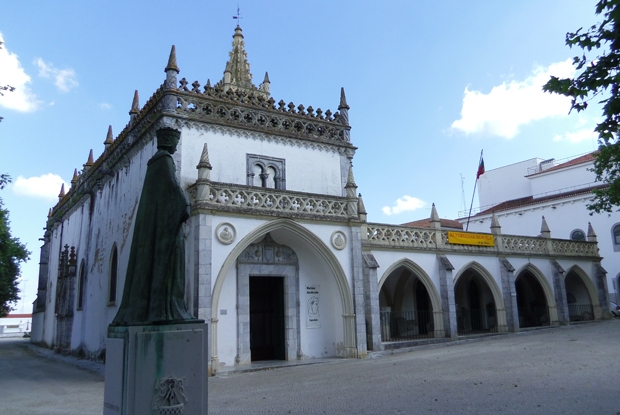 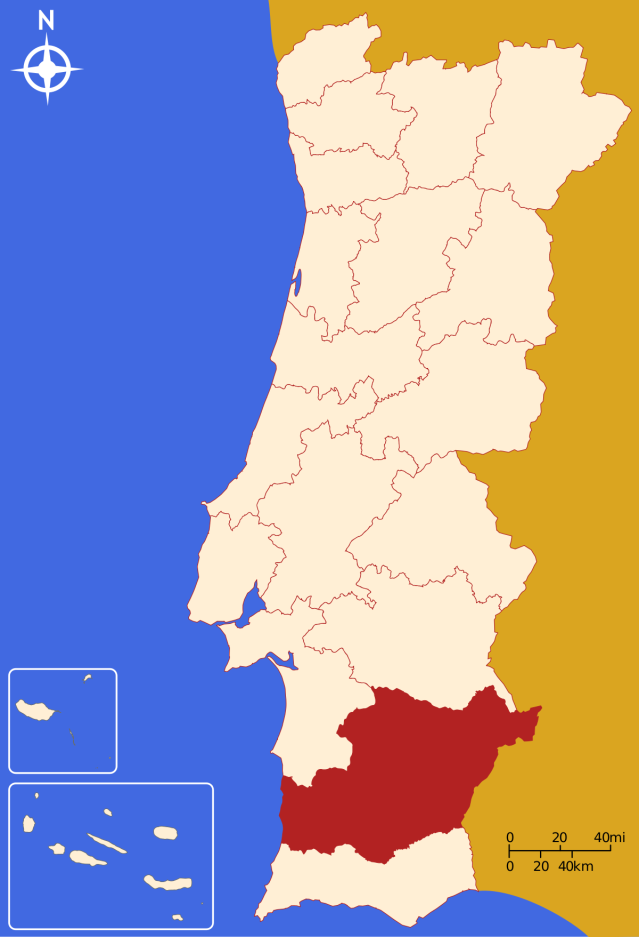 Museum Rainha D. Leonor
Faro
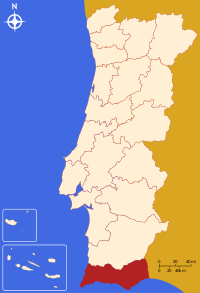 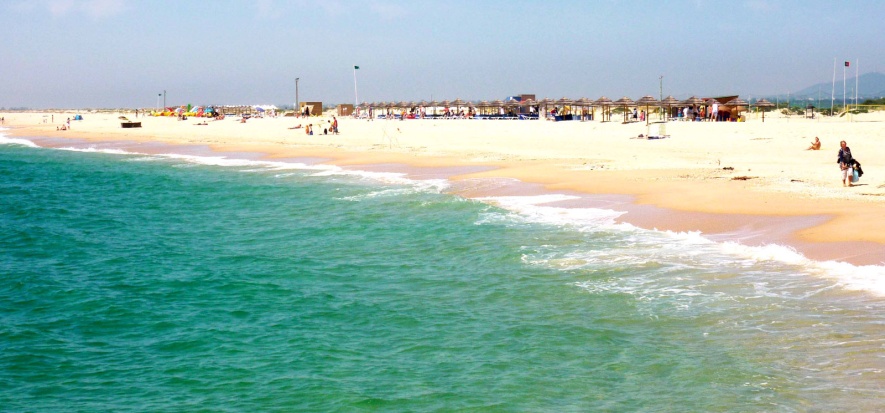 Island of Tavira
Arquipélago dos Açores
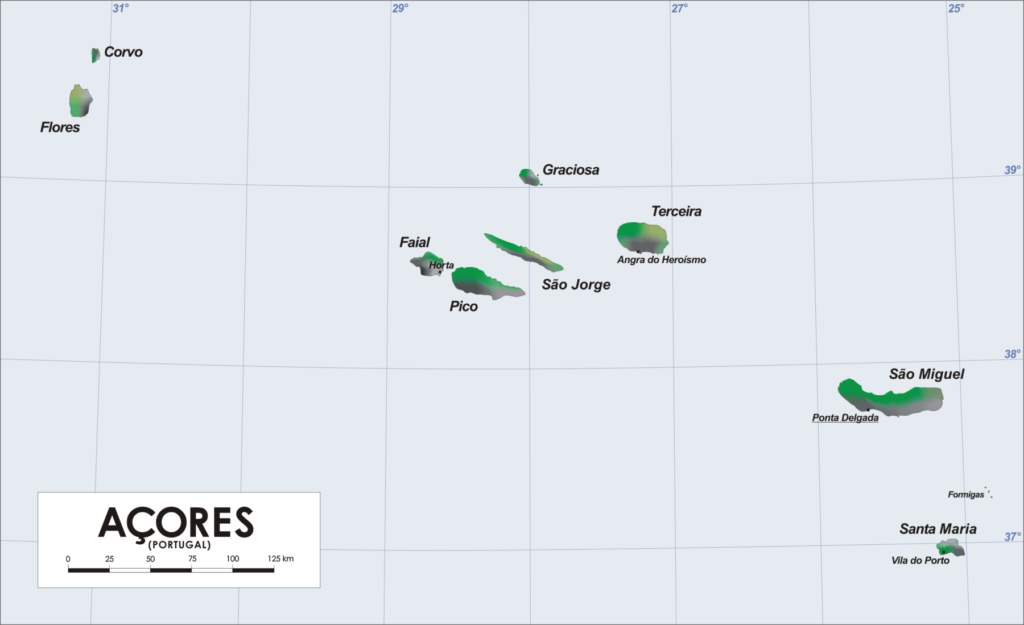 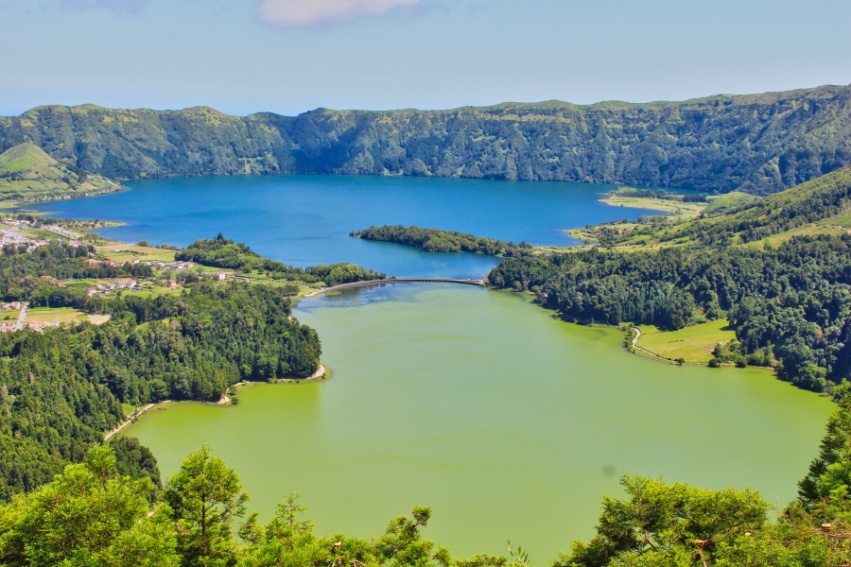 Lagoon of the 7 cities
Arquipélago da Madeira
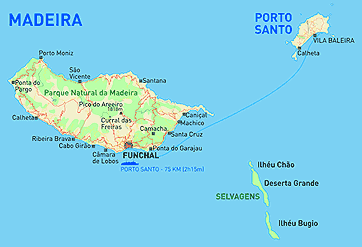 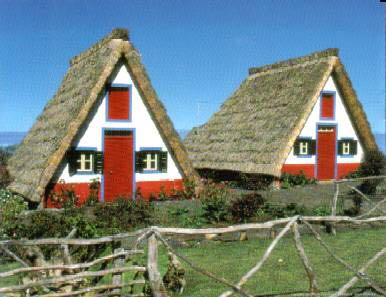 Typical Houses
Lisbon
Lisbon is the capital and the largest city of Portugal
With an estimated population of 552,700
Lisbon is responsible for economic, commercial, media, artistic, educational and tourist affairs
Lisbon was almost completely destroyed on 1 November 1755 by a terrible earthquake. It was rebuilt according to plans drawn by the Marquis of Pombal. The reconstructed central part will be called Baixa Pombalina.
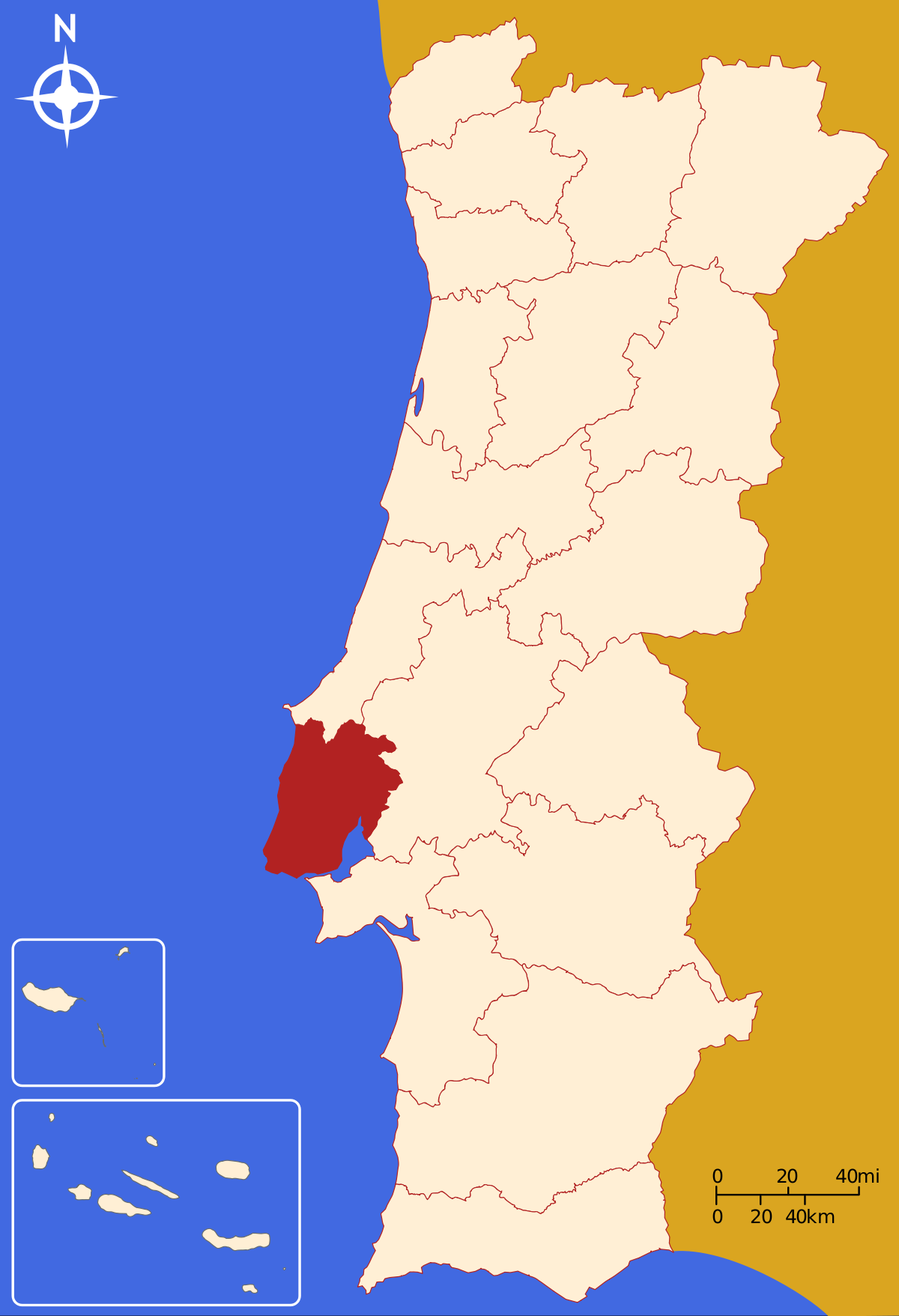 What can you visit in Lisbon?
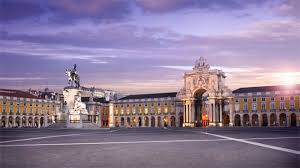 Torre de Belém
Praça do Comércio
Praça do Rossio/Teatro Nacional
Museu do Fado
Palácio da Pena
O Bairro de Alfama
Mosteiro dos Jerónimos
Ponte 25 de Abril
Cristo Rei
Estádio Da luz
Estádio José Alvalade
Bairro Alto
Castelo de São Jorge
Elevador de Santa Justa
Mude (Museu do Design e da Moda)
Oceanário no Parque das Nações
Jardim da Fundação Calouste Gulbenkian
Convento do Carmo
Museu Nacional dos Azulejos e dos Coches
Chiado
Docas de Santo Amaro
Panteão Nacional
Parque Eduardo VII
Aqueduto das Águas Livres
Jardim da Estrela
Museu da Carris
Padrão dos Descobrimentos
Museu da Eletricidade
Palácio Nacional Da Ajuda
Jardim Botânico